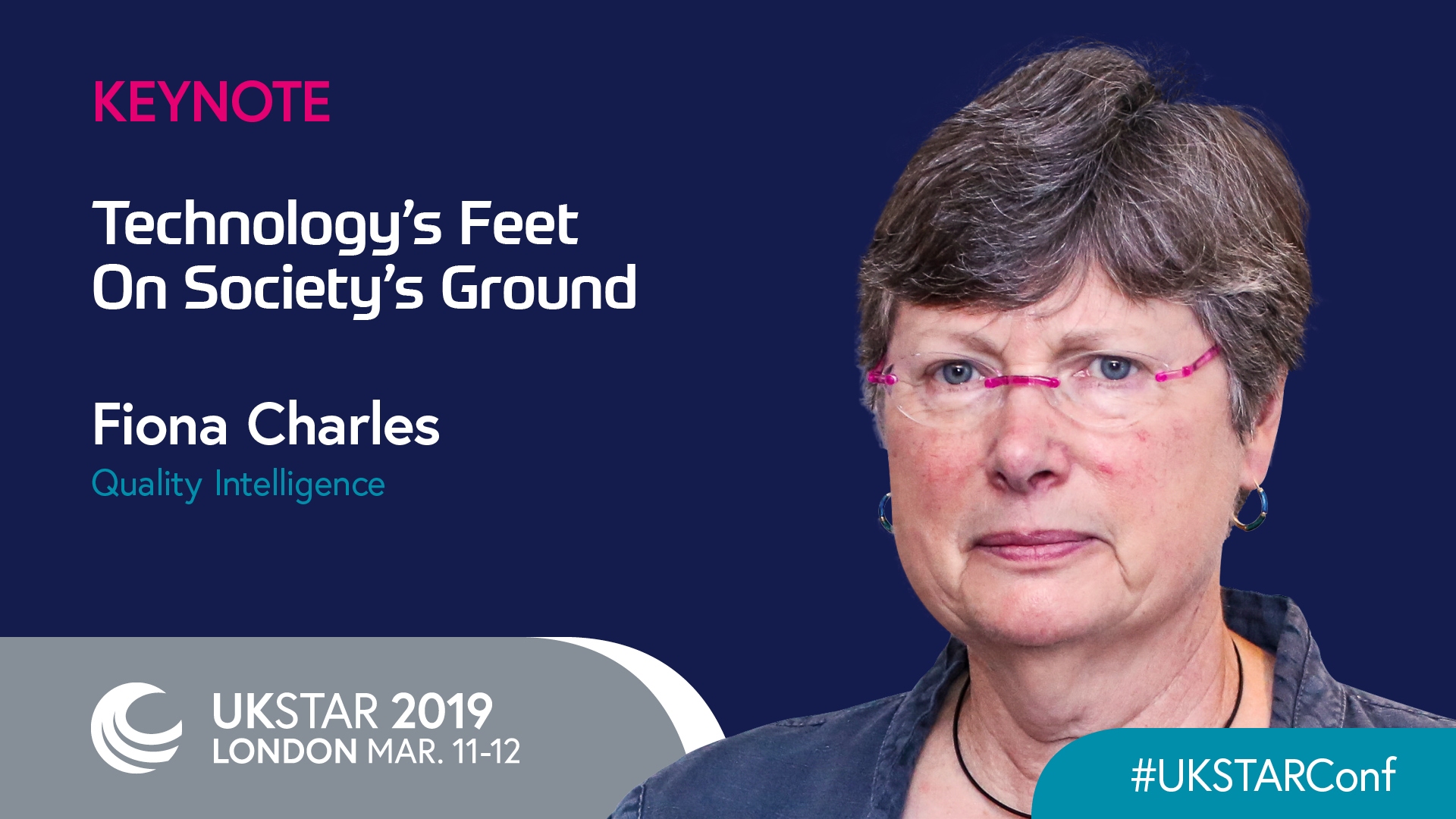 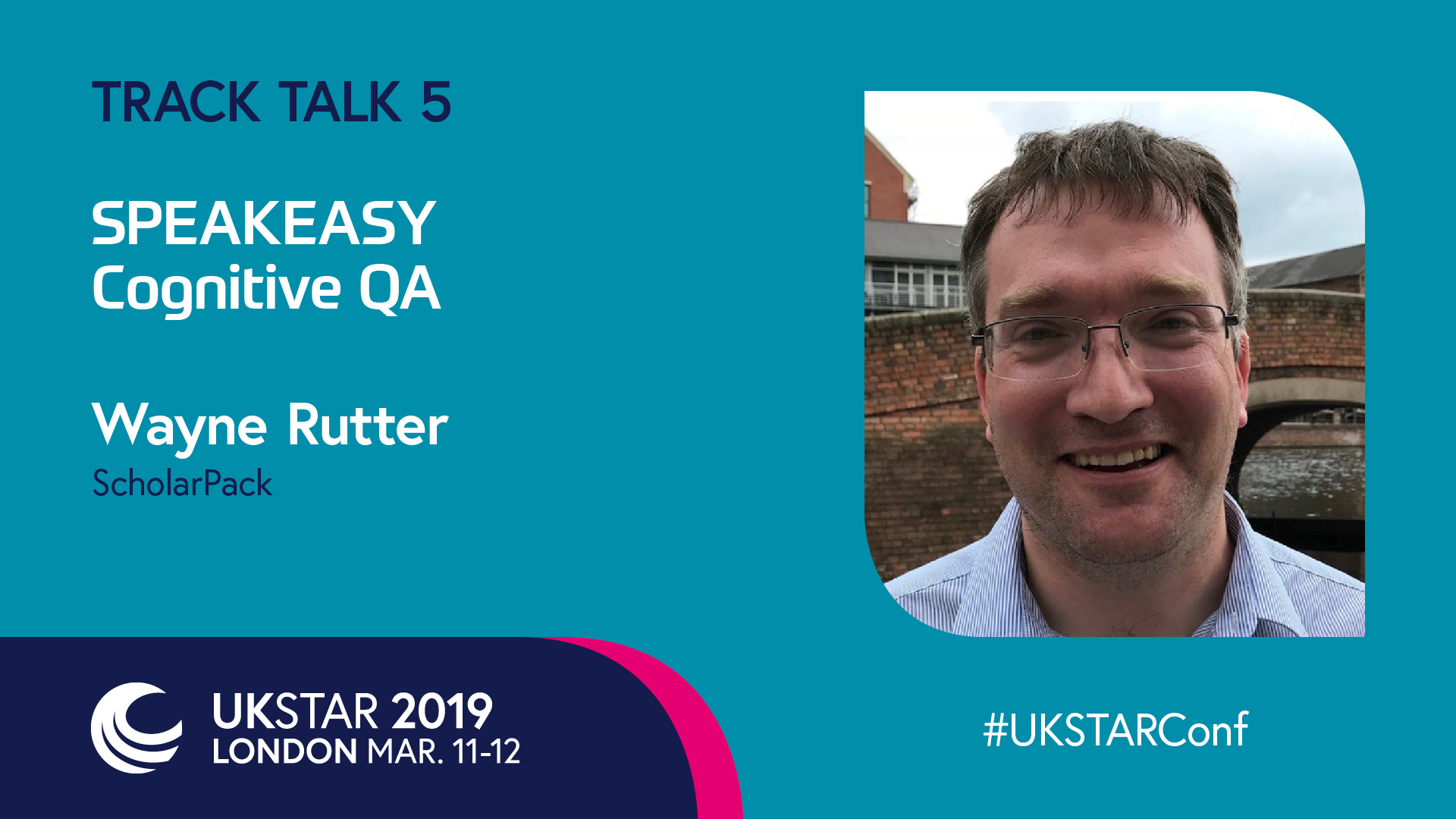 The Journey Begins
Why?
Clarify the vision
To Model or not To Model
Types
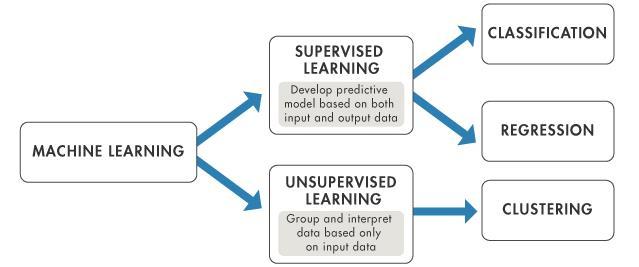 Learning from Maths Destruction
Making sure the model re-trains with new data
The Big Show
Being Agile and Prototyping
That was the end
For now
The journey begins again
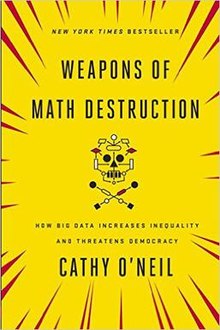 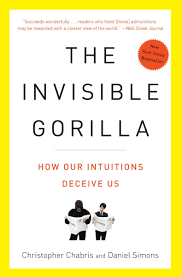 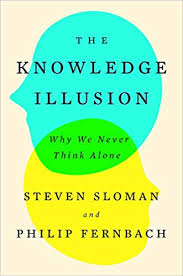 QUESTIONS?